KNOWSalvation Through Grace
HANDWRITING ON THE HEART: “But we believe that through the grace of the LORD Jesus Christ we shall be saved…” (Acts 15:11).
HANDPRINT: Grace came to us through the death and resurrection of Jesus Christ.
“Grace”

Peter..
experienced salvation by Grace
realized the magnitude of that Price for man’s redemption
realized the power of the Resurrection
proclaimed and affirmed the message to the masses
“There is no other salvation except that which begins and ends with grace.”  —Charles H. Spurgeon
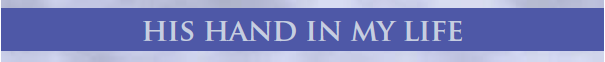 FROM HIS HAND: Matthew 16:16-28.
 
TRACE HIS HAND: What declaration did Peter make in Matthew 16:16?

What promise did Christ give Peter (Matthew 16:17-19)?

Why do you think Peter reacted so strongly to this news? How might Christ’s equally strong response have influenced Peter’s future actions?
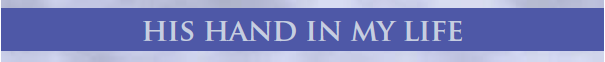 Does Peter’s initial reaction provide a clue as to why salvation by grace (through Christ’s death and resurrection) is so difficult for some to
grasp? Explain.

Is salvation by grace an easy or difficult concept for you?
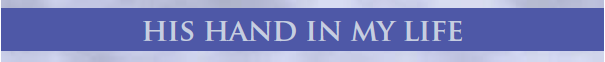 LEND A HAND: Share your salvation experience. How did the grace of God appear to you? How would you explain grace to someone?

GRACE NOTES: Listen to and ponder the words of these salvation-by grace songs during the coming week: “ Amazing Grace,” “Were it Not for Grace,” “Amazing Grace; My Chains Are Gone,” “His Grace Was Greater.”

TOUCHPOINT: God’s Riches At Christ’s Expense—are you familiar with this acrostic for grace? Create your own grace acrostic for sharing with others. Example: God redeems and conquers evil.
KNOWGrace After Failure and Betrayal
HANDWRITING ON THE HEART: . . . I have written briefly, exhorting, and testifying that this is the true grace of God wherein ye stand” (1 Peter 5:12).
HANDPRINT: God extends forgiveness and grace for living as His children.
“Fail”

Peter..
record of a face-down with Peter over his wishy-washy ways
listened to reproof and learned from his failures
stood and defended the ministry of Paul
“Grace is not simply leniency when we have sinned.  Grace is the enabling gift of God not to sin. Grace is power, not just pardon.”  —John Piper
“Fail”

Peter..
focused on hope
stressed grace
reminds us that we can stand forgiven in grace 
offers us hope that we can choose to define ourselves by His power at work within us
“Grace is not simply leniency when we have sinned.  Grace is the enabling gift of God not to sin. Grace is power, not just pardon.”  —John Piper
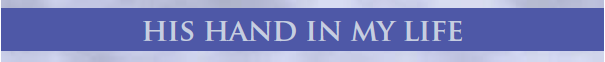 FROM HIS HAND: I Peter 2; Luke 22:24-62
 
TRACE HIS HAND: Major themes emerge from Peter’s life and writings.  

How might each of these themes in the following verses relate to Peter’s life and/or past failures?
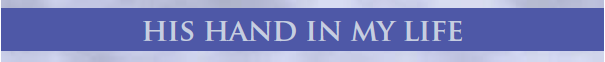 Stones: (John 1:42; Matthew 16:18; Acts 4:8-12;1 Peter 2:3-8)

Shepherds: (John 10:14-16; 21:15-17;1 Peter 2:25; 5:1-4)

Servants: (John 18:10; 26; Acts 4:29; 1 Peter 2:15-17; 2 Peter 1:1)

Sufferers: (Matthew 16:21-23; Acts 5:41; 1 Peter 2:20-22; 5:1,10)

Tabernacles: (Luke 9:33; 2 Peter 1:12-14)
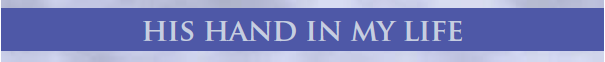 What do you consider your biggest failure? Which of these statements would be true in your life:

___ I know God’s grace has redeemed this failure.
___ I am seeking to know God’s grace as I deal with this failure.
___ I am struggling to accept God’s grace in my failure.

If you were to identify a theme in your life, what might it be? In what ways could God use this failure for His glory?
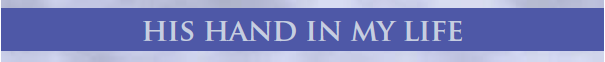 LEND A HAND: Have you ever been reproved by another Christian? If so, how well did you receive this? What is your relationship with this person now?

GRACE NOTES: Listen to and ponder these songs this week: “Except by Grace,” “Grace Has Called My Name,” “His Grace is Greater.”

TOUCHPOINT: “If you make too much of your failure, you devalue grace. And if you make too little of your failure, you devalue grace as well.” —Paul Tripp
KNOWGrace in Unfamiliar Settings
HANDWRITING ON THE HEART: “But ye are a chosen generation, a royal priesthood, an holy nation, a peculiar people; that ye should shew forth the praises of him who hath called you out of darkness into his marvelous light; which in time past were not a people, but are now the people of God: which had not obtained mercy, but now have obtained mercy..” (1 Peter 2:9-10).

HANDPRINT: No matter where life takes us, we can experience His grace as we, the people of God, obediently follow and seek to glorify Him.
“At the Time”

Peter..
offered encouragement
reminded believers that they were not home

God’s Word offers us encouragement and exponential grace
“ The will of God will never lead you where the grace of
 God cannot keep you.”
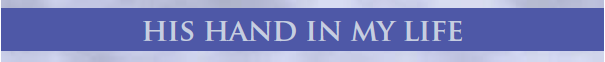 FROM HIS HAND: 1 Peter 1:1-2; Acts 12:11-17.
 
TRACE HIS HAND: Peter could claim a string of unfamiliar settings in his spiritual resume. Yet he found grace sufficient for each situation.

Record the setting and the reason for unfamiliarity in these passages.
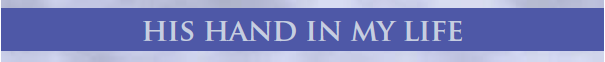 Acts 2:1-6, 12-14:
Have you ever experienced powerful worship in multiple languages?

Acts 4:3; 5:17-23:
Have you ever been questioned or detained for your faith?

Acts 5:1-11; 8:9, 18-23:
Have you ever felt the effects of a church scandal or witnessed the misuse of power?
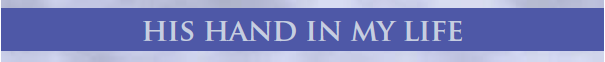 Acts 9:36-43:
Have you ever sensed awkwardness in sharing grief with a family or friends after the death of their loved one—someone you hardly knew?

Acts 10:9-17, 23-24, 27-28:
Has God ever taken you totally out of your comfort zone or called you to do something non-traditional?
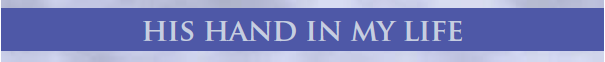 LEND A HAND: Which of Peter’s unfamiliar settings would seem most challenging to you? Share an unfamiliar setting from your own life. Did you experience grace? How?

GRACE NOTES: “He Giveth More Grace,” “Your Grace Still Amazes Me,” “Unredeemed.”

TOUCHPOINT: “Your worst days are never so bad that you are beyond the reach of God’s grace. And your best days are never so good that you are beyond the need of God’s grace.” —Jerry Bridges
KNOWGrace Through the Eternal Word
HANDWRITING ON THE HEART: “But the word of the Lord endureth for ever. And this is the word which by the gospel is preached unto you” (1 Peter 1:25).
HANDPRINT: God’s Word, inspired and eternal, is the channel through which we know, receive and experience grace.
“Peter’s Epistles”

Peter’s words..
Reliability
Revelation
Proofs of the totality of Scripture
Realm
“ He who has not felt what sin is in the Old Testament knows little what grace is in the New.”  —R. W. Barbour
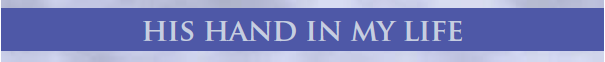 FROM HIS HAND: 1 Peter 4; 2 Peter 1:16-25. 
TRACE HIS HAND: Peter accepted all of God’s Word as truth. His sermons and letters include mention of some biblical events and incidents that people today often term problematic, arguable or impossible. How might Peter’s matter-of-fact acceptance of each of these lend credence to your own belief or the defense of God’s Word?
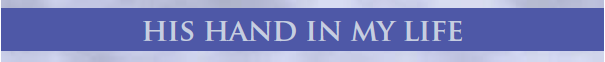 Acts 2:1-6, 12-14:
Have you ever experienced powerful worship in multiple languages?

Acts 4:3; 5:17-23:
Have you ever been questioned or detained for your faith?

Acts 5:1-11; 8:9, 18-23:
Have you ever felt the effects of a church scandal or witnessed the misuse of power?
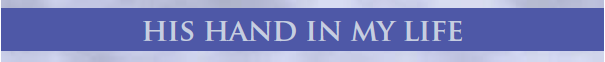 Creation — 2 Peter 3:3-5 (Genesis 1:1-10)
Flood — 2 Peter 2:5; 3:6 (Genesis 7:19-24)
Destruction of Sodom — 2 Peter 2:6-8 (Genesis 19:24-29)
Balaam’s donkey — 2 Peter 2:15-16 (Numbers 22)

Do you personally believe and accept all of God’s Word as truth?

How does this belief and acceptance alter your plans or goals?
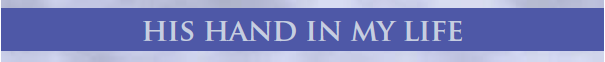 LEND A HAND: On a scale of 1-10, rate your level of love and appreciation for God’s Word. How would you rate your women’s group or your church? ln what ways might each one improve or bolster its emphasis on knowing Scripture and championing the authority of the Bible?

GRACE NOTES: “Wonderful Grace of Jesus,” “How Firm a Foundation.”

TOUCHPOINT: “The soul can do without everything except the word of God, without which none at all of its wants are provided for.”  —Martin Luther